KAVRAM ÖĞRETİMİ
Prof. Dr . Yasemin Ergenekon
Anadolu Üniversitesi
Eğitim Fakültesi
Özel Eğitim Bölümü
İÇERİK
Kavram nedir?
Kavramların özellikleri nelerdir?
Kavram öğretmeye hazırlık için ne yapmak gerekir?
Kavram öğretim programının aşamaları nelerdir?
Kavram çeşitleri ve örnekleri nelerdir? 
Kavramları öğretirken dikkat edilecek temel noktalar nelerdir?
Kavram Öğretimi
2
Kavram nedir?
Kavramlar öğrencinin düşünmesini, fiziksel ve sosyal dünyayı anlamasını ve çevresiyle anlamlı iletişim kurmasını sağlayan zihinsel araçlardır. 
Kavramlara sahip olmayan bir yetişkinin düşünmesi bir bebeğin düşünmesi gibi duyusal algılamalarla sınırlıdır. 
Özetle kavramlar düşünmek için gereklidir.
Kavram Öğretimi
3
Kavramları anlamak; 
ilkeleri anlamak 
problem çözmek 
dünyayı anlamak 
kapsamlı bilgileri kullanılabilir birimler haline getirmek 
için gereklidir.
Kavram benzer nesneleri, insanları, olayları, fikirleri, süreçleri sınıflamada/gruplamada kullanılan bir kategoridir.
Kavram Öğretimi
4
Kavramlar öğrencinin hem bir grup varlık, olay, fikir ve süreci diğer gruplardan ayırt etmesine hem de aralarında ilişki kurmasına yardım eder. 
Örneğin psikoloji, sosyoloji, tarih vb. kavramlar her bir bilim dalını diğerinden ayırt etmemizi sağladığı gibi bir bilim dalının diğer bilim dallarıyla ilişkilerini kurmamıza da yardım eder.
Kavram Öğretimi
5
Eğitimsel anlayışla kavram bir nesneyi, olayı ya da eylemi, bir ya da birkaç özelliğe göre aynı olarak nitelendirilen bir nesne, olay ya da eylem kategorisinin bir üyesi olarak tanımaktır. 
Özetle kavram, “ortak tepkiye yol açan ilişkili uyaranlar takımı”dır.
Kavram Öğretimi
6
Kavramlar iki grupta ele alınabilir:
Somut kavramlar
Soyut (tanımlanmış) kavramlar
Kavram Öğretimi
7
Somut Kavramlar: Görüldüğünde ya da gözlendiğinde adlandırılabilen kavramlardır. 
Yaşamın ilk aylarından itibaren informal yollarla öğrenilebilir. 
Bir başka deyişle somut kavramlar gözlenebilir ve gözlenerek öğrenilebilir.
Kavram Öğretimi
8
Örneğin çocuk ‘araba’ kavramını çevresindeki araçları görerek seslerini duyarak yetişkinlerin arabayı isimlendirmesini işiterek öğrenir. 
Başlangıçta çocuk için ‘kamyon, traktör ve otomobil’ gibi tüm araçlar ‘araba’ kavramının kapsamında yer alır. 
Daha sonra çocuk sadece ‘otomobil’e ‘araba’ diyerek otomobilleri ve otomobil olmayanları ayırt eder.
Kavram Öğretimi
9
Soyut Kavramlar: Varlığı genel kabul gören, belli özelliklerine ilişkin bilgi ve kurallar aracılığıyla tanımlanan, sınıflanan kavramlardır.  
Soyut kavramların öğrenilmesi, o kavramın tanımlanması ve sınıflandırılmasında bir dizi kuralın öğrenilmesini gerektirir.
Kavram Öğretimi
10
Yakın-uzak, sevmek, uzay, fizikte hacim, sıcaklık; dilde özne, yüklem; matematikte tam sayılar, trigonometri; sosyal bilgilerde adalet, demokrasi, vatan vb. soyut kavramlara örnektir. 
Matematik, fizik, kimya vb. disiplin alanlarındaki bazı soyut kavramların öğrenilebilmesi için öğrencinin bilişsel gelişim bakımından soyut işlemler döneminde olması gerekir.
Kavram Öğretimi
11
Kavramların özellikleri nelerdir?
Kavramlar sözcük ya da sözcük gruplarıyla simgelenir. 
Bir diğer deyişle sözcük ya da sözcük grupları kavramın etiketleridir. 
Bir kavrama verilen isim kavramın kendisini değil etiketini simgeler.
Bir kavramı adlandıran sözcük, aynı dili konuşan bireyler arasında anlaşılmayı, anlamları ortak kılmayı sağlar.
Kısaca kavramlar toplumsal olarak kabul edilmiş sözcüklerin anlamıdır.
Kavram Öğretimi
12
Öğrencinin kavrama ilişkin herhangi bir yaşantısı yoksa kavramın ne olduğunu bilmeyebilir.
Örneğin öğrenci “avet” kelimesini okuyabilir, söylendiğinde tekrarlayabilir. 
Ancak öğrencinin kavramla ilgili bir yaşantısı yoksa “avet”in ne olduğunu bilmeyebilir. 
Özellikle gelişimsel yetersizliği olan öğrenciler söz konusu olduğunda ve yaşantılarındaki sınırlılıklar düşünülürse bu konuda yaşadıkları sorunlar daha açık bir şekilde fark edilebilir.
Kavram Öğretimi
13
Bazen sözcük grupları da kavramları ifade eder. 
Ancak iki sözcük bir arada söylendiğinde yalnızca iki sözcüğün değil iki farklı kavramın da bir araya gelmesi söz konusudur.
Bu sözcükler yer değiştirdiğinde bazen kavramın anlamı da değişmektedir. 
Bu nedenle sözcükler kavramın kendisinin öğrenilmesini sağlamazlar.
Örneğin:
	tepegöz	göztepe
	sarıkız		kız sarı
Kavram Öğretimi
14
Kavram öğretmeye hazırlık için ne yapmak gerekir?
Gelişimsel yetersizliği olan öğrenciler (otizm spektrum bozukluğu ve/veya zihinsel yetersizliği), dikkati yöneltme ve farklı uyaranları birbirinden ayırt etme becerilerinde genellikle sınırlılıklar gösterirler.
Bu nedenle bu öğrencilere pek çok beceriyi ya da kavramı öğretebilmek için öncelikle onlara eşleme ve sınıflama becerilerini öğretmek gerekir.
Kavram Öğretimi
15
Bu başka deyişle gelişimsel yetersizliği olan öğrencilere belli nesnelerin adını ya da belli nesneleri isteme/gösterme becerisini öğretmeden önce bu nesneleri eşlemeyi ve sınıflamayı öğretmek daha akıllıca bir adımdır.
Ayrıca eşleme ve sınıflama becerilerinin öğretimi göreli olarak kolaydır.
Kavram Öğretimi
16
Kavram öğretim programının aşamaları nelerdir?
I. Kavram analizinin yapılması ve ölçü aracının oluşturulması
II. Öğrencinin performans düzeyinin belirlenmesi
III.  Amaçların oluşturulması
IV. Öğretim yönteminin belirlenerek öğretim sürecinin yazılması ve uygulanması 
V. Değerlendirme/yoklama oturumlarının (günlük yoklama ya da aralıklı yoklama) yapılması
VI. Genelleme ve izleme verilerinin toplanması
Kavram Öğretimi
17
I. Kavram Analizinin Yapılması ve Ölçü Aracının Oluşturulması
Kavram analizi yapabilmek ve ölçü aracı oluşturabilmek için öncelikle kavram analizine ilişkin bazı temel bilgi ve becerilere sahip olmak gerekir.
Bu temel bilgi ve beceriler izleyen biçimde sıralanmaktadır.
Kavram Öğretimi
18
I.A. Kavramın Yapısına İlişkin Özellikler
Kavramın yapısal özellikleri kavramın kendisinde var olan ve bir kavramı diğer bir kavramdan ayıran özelliklerdir. 
Bu özellikler fiziksel (ör., şekil, renk, boyut vb.) olabileceği gibi tanımsal (ör., güçlük düzeyi, kural ya da kuralları vb.) da olabilir. 
Somut kavramlar için fiziksel özellikler, soyut kavramlar için ise tanımsal özellikler öne çıkmaktadır.
Kavram Öğretimi
19
I.A.a. Kavramın Kurallarının Yapısı
Nitelikler arasındaki ilişkiyi ve onların işlevini belirleyen kurallar kavramı tanımlar. 
Bu kurallar çok sayıda aynı niteliğin bir arada bulunmasını içerebileceği gibi birbirinden farklı niteliklerin bir arada bulunmasını da içerebilir. 
Aynı niteliklerden oluşan kavramlar, niteliklerin farklılaştığı kavramlardan daha kolay öğrenilir.
Kavram Öğretimi
20
Örneğin:
Farklı tipte (renk), aynı türde iki nesne arasından istendiğinde “kırmızıyı” 4/5 gösterir (1 tane kırmızı pil ve 1 tane sarı pil).
Farklı tipte (renk), farklı türde iki nesne arasından istendiğinde “kırmızıyı” 4/5 gösterir (1 tane kırmızı kalem ve 1 tane yeşil düğme).
Kavram Öğretimi
21
Tür: 
Kullanılan nesnenin cinsi (ör., pil-pil, kalem-kalem, düğme-düğme, çubuk-çubuk, kaşık-kaşık vb.)
Tip: 
Kullanılan nesnenin rengi (ör., kırmızı, sarı, mavi, yeşil, turuncu, pembe vb.)
Kullanılan nesnenin hazırlandığı malzeme (ör., kağıttan, kumaştan, tahtadan, plastikten, evadan, yünden, kartondan vb.)
Kullanılan nesnenin boyutları (ör., büyük-küçük, kalın-ince, uzun-kısa, 5cm-15cm, 2cm-8cm vb.)
Kavram Öğretimi
22
I.A.b. Kavramın İlişkili (Ayırıcı) ve İlişkisiz (Ayırıcı Olmayan) Nitelikleri
Kavramın ilişkili (ayırıcı) nitelikleri kavramın yapısında vardır ve kavramı tanımlar. 
İlişkili nitelikler kavramın “benzer” özelliklerinin oluşturulmasına yardımcı olur. 
Örneğin “kare” kavramının ilişkili niteliği dört kenarının uzunluğunun birbirine eşit olması, karşılıklı kenarlarının birbirine paralel olması, dört açısının da 90 derece olmasıdır.
Kavram Öğretimi
23
Kavramın ilişkisiz (ayırıcı olmayan) nitelikleri ise kavramın yapısında vardır ancak kavramı tanımlamaz. 
İlişkisiz nitelikler kavramın örneklerinin “farklı” olmasını sağlar. 
Örneğin “kare” kavramının ilişkisiz niteliği karenin kırmızı ya da sarı olması, kağıttan ya da kumaştan yapılmış olması, büyük ya da küçük olmasıdır.
Kavram Öğretimi
24
Kavramın ilişkili ve ilişkisiz niteliklerini ayırmak güçleştikçe kavramı öğrenmek de güçleşir. 
Bu nedenle kavram analizinin ilk basamağında ilişkisiz nitelik sayısı kontrol edilmelidir. 
Örneğin kare kavramını yeni öğrenen bir öğrenci için analizin ilk basamağında karenin rengi, yapıldığı malzeme ve boyutları kontrol edilmelidir.
Kavram Öğretimi
25
İlişkisiz niteliklerin ve somut örneklerin sunulması kavramın öğrenilmesini kolaylaştırır. 
İlişkili ve ilişkisiz nitelikler yazılırken kavramı diğer kavramlardan ayıran niteliklerin tümünün yazılması gerekir.
Kavram Öğretimi
26
Kavram: Kazak 
İlişkili (Ayırıcı) Nitelik: Ön ve arka parçalarının bir bütün halinde olması; iki kolu, yakası ve etek ucunun olması; soğuk ya da serin havalarda ısınmak için giyilmesi; makinada ya da elde örülerek yapılması; insanlar tarafından kullanılması vb.    
İlişkisiz (Ayırıcı Olmayan) Nitelik: V yakalı kazak, bisiklet yakalı kazak, boğazlı kazak, yün kazak, merserize kazak, kırmızı kazak, yeşil kazak, dar kazak, bol kazak, çocuk kazağı, yetişkin kazağı vb. 

Kavram: Sarı 
İlişkili (Ayırıcı) Nitelik: Rengi
İlişkisiz (Ayırıcı Olmayan) Nitelik: Sarı kare, sarı lego, sarı kumaş, sarı mandal vb. 
 
Kavram: Beş tane
İlişkili (Ayırıcı) Nitelik: Sayılan, görülen nesnenin beş tane olması
İlişkisiz (Ayırıcı Olmayan) Nitelik: Beş tane düğme, beş tane çubuk, beş tane balon resmi, beş tane kalem resmi vb. 

*** Siz de “masa, kalem ve taşıt” kavramının ilişkili ve ilişkisiz niteliklerini yazınız.
Kavram Öğretimi
27
I.A.c. Kavramın Taksonomik Düzeyi
Taksonomi aşamalı sınıflama sistemidir.
Taksonomik düzey bir kavramın hangi sayıda kavramı içerdiğini ifade etmektedir.
Örneğin hayvan, evcil hayvan ve köpek kavramları aynı kavram hiyerarşisinin üyeleridir. 
Taksonomik düzey bakımından hayvan en üst, köpek ise en alt düzeydedir.
Kavram Öğretimi
28
Kavram: Hayvan
İlişkili (Ayırıcı) Nitelik: İçgüdüleriyle hareket etmesi, canlı olması, kendi besinini kendi üretememesi
İlişkisiz (Ayırıcı Olmayan) Nitelik: Kedi, köpek, at vb.

Kavram: Evcil hayvan
İlişkili (Ayırıcı) Nitelik: Evin içinde ya da bahçesinde yaşaması, insanlara alışkın olması, eğitimli olması
İlişkisiz (Ayırıcı Olmayan) Nitelik: Kedi, köpek, kuş vb.
Kavram Öğretimi
29
Kavram: Köpek
İlişkili (Ayırıcı) Nitelik: Havlaması, koklaması, sevindiğinde kuyruk sallaması
İlişkisiz (Ayırıcı Olmayan) Nitelik: Küçük ya da büyük olması, Terrier, Bulldog vb.
 
*** Siz de “evde kullanılan elektronik aletler ve taşıtlar” kavramını üç basamaklı olarak taksonomik düzeyine ayırınız. Her bir basamağın ilişkili ve ilişkisiz niteliklerini yazınız.
Kavram Öğretimi
30
I.B. Kavramın Sunulmasına İlişkin Özellikler
Kavram öğretiminde dikkat edilmesi gereken bir başka unsur “Kavramın Sunulmasına İlişkin Özellikler”dir.
Kavram Öğretimi
31
1.B.a. Kavram Örneklerinin Benzerliği
Kavramlar öğrenilirken benzer ve yakın örneklere yer verilmesi kavramın öğrenilmesini kolaylaştırır. 
Örneğin kırmızı kavramını öğretmek için aynı büyüklükte olan ve aynı malzemeden yapılmış kırmızı ve sarı lastik tokalar birlikte sunulduğunda tokaların rengi dışında diğer bütün nitelikleri birbiriyle aynı olduğu için örneklerin benzerliği yüksektir.
Kavramı öğretirken ilişkisiz niteliklerin sistematik olarak farklılaştırılması gerekmektedir. 
Örneğin kavram öğretilirken iki farklı, üç farklı ve dört farklı nesne arasında gruplamalar yapılır.
Kavram Öğretimi
32
İlişkisiz niteliklerde farklılık yaratılırken kullanılan araçların 
türünde (kullanılan nesnenin cinsi ör., ataç-ataç, silgi-silgi, fasulye-fasulye vb.) ve 
tipinde (ör., renk, kullanılan malzemenin türü, boyut) değişiklikler yapılır.
Renkte farklılık yapıldığında grubun içinde yer alan araçların renkleri değiştirilir.
Örneğin kırmızı tahta kare-yeşil tahta kare gibi.
Kavram Öğretimi
33
Boyutta farklılık yapıldığında nesnelerin boyutları değiştirilir. 
Örneğin kırmızı büyük (15X15 cm) karton kare-sarı küçük (3X3 cm) karton kare gibi. 
Kullanılan malzemede farklılık yapıldığında grubun içinde yer alan araçlar kağıttan, kumaştan, tahtadan, plastikten, evadan vb. yapılan araçlar olarak değiştirilir. 
Örneğin tahtadan sarı büyük (8X8 cm) kare-kumaştan kırmızı küçük (2X2 cm) kare gibi.
Kavram Öğretimi
34
1.B.b. Kavramın Olumlu ve Olumsuz Örnekleri
Kavramın olumlu örnekleri kavramı tanımlayan nitelikleri içeren örneklerdir. Bir başka deyişle olumlu örnekler kavramı örnekler. 
Örneğin kırmızı kavramının olumlu örnekleri gördüğünüz nesnelerdir.
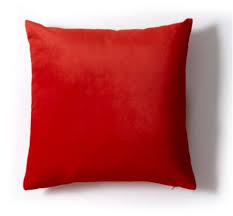 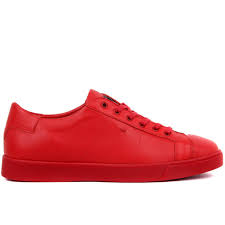 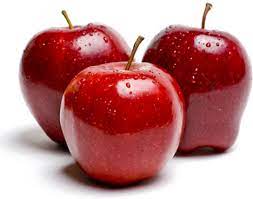 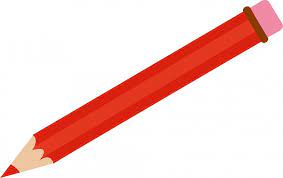 Kavram Öğretimi
35
Olumsuz örnekler ise kavramı tanımlamayan, bir başka deyişle o kavram ailesinin üyesi olmayan örneklerdir. Diğer bir deyişle olumsuz örnekler kavramın örnek olmayanlarını örnekler.
Kırmızı kavramının olumsuz örnekleri ise aşağıda belirtilen nesnelerdir. Bu nesneler “kırmızı” kavramını tanımlamaz ve örneklemezler.
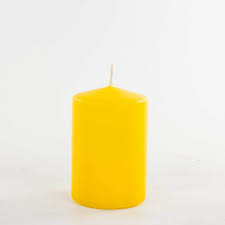 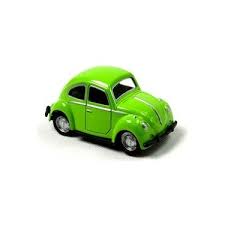 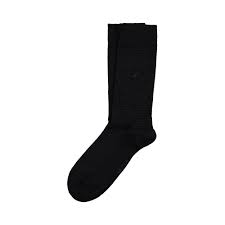 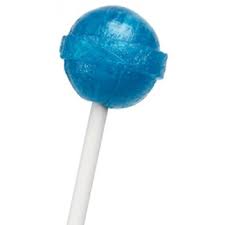 Kavram Öğretimi
36
Kavramın olumlu ve olumsuz örneklerini olabildiğince somutlaştırmak öğrenmeyi kolaylaştırır.
Kavramın olumlu ve olumsuz örneklerinin karışık sunulması kavramı tanımlayan niteliklerin açıkça ortaya çıkmasını sağlayarak öğrenmeyi kolaylaştırır.
Kavram Öğretimi
37
Elma meyvedir ama kitap meyve değildir.
Kiraz meyvedir ama ekmek meyve değildir.
Muz meyvedir ama şapka meyve değildir.

*** Siz de “çiftlik hayvanları, geometrik şekiller ve giysiler” kavramının olumlu ve olumsuz örneklerini yazınız.
Kavram Öğretimi
38
1.B.c. Örneklerin Sırası
Kavramın olumlu ve olumsuz örnekleri tek tek gösterilebileceği gibi tümü aynı anda birlikte de gösterilebilir.
Örneklerin tek tek gösterilmesinde olumlu ya da olumsuz örnek gösterilir, tepki alındıktan sonra geri çekilir, sonra bir başkasına yer verilir. 
Tüm örneklerin bir arada verilmesinde ise öğrenci tüm olumlu ve olumsuz örneklere tepkide bulununcaya kadar örneklerden hiçbiri geri çekilmez. 
Öğrenciye önceki olumlu ve olumsuz örnekleri görme fırsatı verilerek öğrenmesi pekiştirilir.
Kavram Öğretimi
39
Neden somut örnekler sözel ifadelere tercih edilmelidir?
Kavramlar genellikle kendine özgüdür ve belirli yaşantılara sahip olmadan kavramları tam olarak öğrenmek güçtür.
Her ne kadar bazı kavramları sözel olarak tanımlamak mümkün olsa da somut örnekler kullanarak kavramı öğretmek her zaman için daha kolay, etkili ve anlamlıdır.
Kavram Öğretimi
40
Çocuklara öğretmeyi hedeflediğimiz kavramların anlamları çoğunlukla çocukların sahip oldukları sözcük dağarcığının üstündedir. 
Örneğin kırmızı kavramını öğretirken kırmızıyı “Kırmızı ana renklerden biridir. Renk çubuğunda en alt uca yakın olarak yerleşmektedir ve kan kırmızı ile açık pembe arasında farklılaşmaktadır.” şeklinde sözel olarak tanımlamak mümkündür.
Kavram Öğretimi
41
Ancak öğrencilerin sözcük dağarcığı bu açıklamayı anlamaya elvermeyeceği için yine renk çubuğunu öğretim sırasında yanımızda bulundurmak ve üzerinde kırmızıyı göstermek gerekecektir. 
Bu nedenle daha somut ve öğrencilerin yaşantısı olabilecek araçlar arasından olumlu ve olumsuz örnekler seçerek kavram sunusu yapmak daha etkili ve işlevsel olacaktır.
Kavram Öğretimi
42
Kavram çeşitleri ve örnekleri nelerdir?
1. Konum Kavramları (Yer Bildiren Kavramlar):
Üstünde-altında, içinde-dışında, sağında-solunda, arasında, önünde-arkasında, yakında-uzakta, yanında, ilk-son vb.

2. Zıtlık Bildiren Kavramlar:
Sıcak-soğuk, açık-kapalı, temiz-kirli, yumuşak-sert vb.

3. Miktar Kavramları: 
Az-çok, ağır-hafif, dolu-boş, bütün-yarım-çeyrek vb.
Kavram Öğretimi
43
4. Niteleme Kavramları: 
Uzun-kısa, kalın-ince, büyük-küçük vb.

5. Renk Kavramları:
Kırmızı, sarı, mavi, yeşil, siyah, beyaz, kahverengi vb.

6. Eylem Bildiren Kavramlar:
Gel, koş, al, ver, doldur, boşalt, getir, at, fırlat, vur, yerleştir, kes, yırt, atla, oyna, bırak, kalk, otur, git, yürü, dur vb.
Kavram Öğretimi
44
7. Karşılaştırmalı Kavramlar:
Daha geniş, daha büyük, daha ağır vb.

8. En Üst Dereceyi Bildiren Kavramlar:
En geniş, en büyük, en ağır vb.

9. Ad Bildiren Kavramlar:
(a) Genel Kavramlar: Yiyecek, içecek, giyecek, bitkiler, hayvanlar, oyuncak, mobilya, geometrik şekiller vb.
(b) Belirgin Kavramlar: Et, portakal, araba, erkek, sandalye, masa, gömlek, daire vb.
(c) En Belirgin: Selpak, Hürriyet, Ariel vb.
Kavram Öğretimi
45
Kavram için ölçü aracı hazırlayalım!
Kavram Öğretimi
46
Kavram Öğretimi
47
Kavram Öğretimi
48
Kavram Öğretimi
49
II. Öğrencilerin Performans Düzeylerinin Belirlenmesi
Kavram analizi yapılıp analize dayalı olarak ölçü aracı oluşturulduktan sonra ölçü aracında yer alan araç setlerinin hazırlanması gerekir.
Kavram öğretiminde denemeli ölçüt (ör., 3/3, 4/5, 5/5, 8/10, 10/10) belirlemek uygun olacaktır.   
Araç setleri ölçü aracında yer verdiğimiz ölçüte dayalı (ör., 3/3, 4/5, 5/5, 8/10, 10/10) olarak hazırlanır.
Kavram Öğretimi
50
Öğretmen ölçü aracına dayalı olarak araç setlerini hazırladıktan sonra başlama düzeyine ilişkin performans almaya başlamadan önce ortamı düzenlemelidir. 
Başlama düzeyini belirleme işlemi sırasında (mümkünse) öğretmen ve öğrenci yalnız olarak çalışabilecekleri bir ortamda bulunmalıdırlar. 
Örneğin öğretmen ve öğrenci karşılıklı olarak öğrencinin boyuna uygun bir masanın başında oturabilirler.
Kavram Öğretimi
51
Öğretmen hazırladığı araçları kapalı bir kutuya koymalıdır. 
Böylece öğrencinin araçları görerek dikkatinin dağılması riskini ortadan kaldıracaktır. 
Performans alma işlemine geçmeden önce öğretmen öğrencinin kutunun içindeki araçlara dokunmasına ve oynamasına kısa bir süre için izin verebilir. 
Öğrenci araçları tanıdıktan sonra öğretmen araçları tekrar kutuya koymalıdır. 
Öğretmen öğrenciye özel dikkat sağlayıcı ipucu “Çalışmak için hazır mısın?” sunarak öğrencinin çalışmaya dikkatini çektikten sonra başlama düzeyi yoklama oturumuna başlayabilir.
Kavram Öğretimi
52
Öğretmen ilk araç setini öğrencinin rahatlıkla ulaşabileceği ve aralarında mesafe olacak şekilde masaya koyar.
Öğretmen özel dikkat sağlayıcı ipucunu “Çalışmak için hazır mısın?” sunduktan ve öğrenciyi pekiştirdikten (ör. “Harikasın. Hazır olduğunu görüyorum. Hadi başlayalım. ”) sonra öğrencinin dikkatini araçlara çekerek beceri yönergesini sunar.
Örneğin “Şimdi önündeki araçlara bak ve kırmızı olanı göster. / Buraya bak ve kırmızıyı göster. / Kırmızıyı eline al.” ya da “Hangisi kırmızı? Göster.” (gösterme) ya da “Elimdekine bak. Bu ne renk?” ya da “Buraya bak. Bu ne?” (söyleme) gibi.
Kavram Öğretimi
53
Başlama düzeyi yoklama oturumunda öğretmen öğrencinin doğru tepkilerinin tümünü pekiştirebileceği gibi çalışma sonunda sadece öğrencinin çalışmaya katılım davranışını da pekiştirebilir (ör. “Bugün çok güzel çalıştın, teşekkür ederim.” gibi). 
Öğretmen planlama aşamasında öğrenci tepkilerine ne şekilde tepkide bulunacağına karar vermeli ve tüm yoklama oturumlarında aldığı kararı tutarlı bir biçimde uygulamalıdır. 
Öğretmen öğrencinin tepkilerine göre ölçü aracında gerekli işaretlemeleri (“+” ya da “-”) yapar.
Birinci araç setini kutuya kaldırır ve ikinci araç setini masanın üzerine koyar. 
Aynı işlemi tüm araç setleri için tekrarlar.
Kavram Öğretimi
54
Kararlı veri elde edilinceye değin en az üç oturum üst üste başlama düzeyi oturumuna devam eder. 
Başlama düzeyi oturumu bittikten sonra ölçü aracına göre “doğru tepki yüzdesi”ni hesaplar. 
Elde edilen verileri başlama düzeyi verisi olarak grafiğe işler.
Ölçü aracı üzerinde “+” işaretlenen son basamak öğrencinin performans düzeyini gösterir. 
Bu basamaktan bir sonraki basamak ise öğretimsel amaç olacaktır.
Kavram Öğretimi
55
III. Amaçların Oluşturulması
Ölçü aracına dayalı olarak öğrencinin başlama düzeyi belirlendikten sonra uzun dönemli, kısa dönemli ve öğretimsel amaçlar oluşturulmalıdır. 
Öğrencinin öğrenmiş olduğu kavramı;
çevresindeki çeşitli nesnelerin arasından göstermesi/işaret etmesi
gördüğünde/sorulduğunda kavramı isimlendirmesi
istendiğinde o kavramla ilgili eylemleri yerine getirmesi
bir başka deyişle öğrencinin öğrendiği kavramı farklı ortamlara, kişilere ya da durumlara genelleyebilmesi uzun dönemli amaç olacaktır.
Kavram Öğretimi
56
Ölçü aracında yer alan bildirimlerin her biri kısa dönemli amaçları oluşturur.
Bir derste öğretilecek bildirim ise öğretimsel amacı oluşturur.
Kavram Öğretimi
57
IV. Öğretim Yönteminin Belirlenerek Öğretim Sürecinin Yazılması ve Uygulanması
Amaçlar oluşturulduktan sonra 
öğretilecek kavramın özelliği 
öğrencinin özellikleri 
öğretim için ayrılacak süre ve 
öğretmenin yeterlilikleri 
dikkate alınarak öğretim yöntemi seçilmeli, öğretim süreci yazılmalı ve buna dayalı olarak öğretim gerçekleştirilmelidir.
Kavram Öğretimi
58
Kavramları öğretirken doğal bağlamda günlük rutinler içerisinde bu kavramların öğretimine yer verilmesi hem kavramların daha kolay öğrenilmesine hem de kalıcılık ve genellemenin sağlanmasına hizmet edecektir.
Kavram Öğretimi
59
V. Değerlendirme/Yoklama Oturumlarının (Günlük Yoklama ya da Aralıklı Yoklama) Yapılması
Kavramın öğretimi gerçekleştirildikten sonra mutlaka değerlendirme/yoklama oturumlarına yer verilmelidir. 
Değerlendirme/yoklama oturumları öğretimin gidişatı hakkında öğretmene/uygulamacıya bilgi verir. 
Değerlendirme/yoklama oturumları günlük yoklama oturumu şeklinde yapılabileceği gibi aralıklı yoklama oturumları şeklinde de düzenlenebilir. 
Değerlendirme/yoklama oturumları düzenlenirken performans alımında olduğu gibi öğrenciye beceri yönergesi sunulur (ör. “Treni göster.”) ve tepkileri ölçü aracına kaydedilir.
Yoklama oturumu sırasında öğrenciye hiçbir biçimde ipucu sunulmaz.
Kavram Öğretimi
60
Değerlendirme/yoklama oturumu bittikten sonra “doğru tepki yüzdesi” hesaplanır.
Bulunan bu yüzdeler grafiğe “uygulama verisi” olarak işaretlenir.
Grafikler bize uygulamanın gidişatı hakkında bilgi sunan önemli kaynaklardır.
Grafik verilerine dayalı olarak gerektiğinde uygulamada değişikliklere ve/veya uyarlamalara yer verilir.
Kavram Öğretimi
61
VI. Genelleme ve İzleme Verilerinin Toplanması
Genelleme oturumları “ön-test genelleme” ve “son-test genelleme” oturumu biçiminde gerçekleştirilir. 
Ön-test genelleme oturumu başlama düzeyi oturumlarının son verisinin toplandığı gün ya da öğretim oturumlarına başlamadan hemen önce bir oturum şeklinde yapılır.
Kavram Öğretimi
62
Ön-test genelleme oturumu araç-gereç, ortam ya da kişi değiştirilerek tek oturum şeklinde gerçekleştirilir. 
Ön-test genelleme oturumları yoklama/değerlendirme oturumları gibi düzenlenir.  
Bu oturumda elde edilen veriler “Genelleme ve İzleme Oturumları Veri Kayıt Formu”nda “Ön-test Genelleme Oturumu” sütununa kaydedilir.
Kavram Öğretimi
63
Son-test genelleme oturumu öğretimde ölçüt karşılandıktan sonra (öğrenci üç oturum üst üste %80-90 ya da %100 ve üzeri performans sergilendikten sonra) bir hafta içinde gerçekleştirilir. 
Son-test genelleme oturumu araç-gereç, ortam ya da kişi değiştirilerek tek oturum şeklinde gerçekleştirilir.
Kavram Öğretimi
64
Son-test genelleme oturumları yoklama/değerlendirme oturumları gibi düzenlenir.  
Elde edilen veriler “Genelleme ve İzleme Oturumları Veri Kayıt Formu”nda “Son-test Genelleme Oturumu” sütununa kaydedilir.
Veriler grafiğe ön-test ve son-test genelleme verisi olarak işlenir.
Kavram Öğretimi
65
İzleme oturumları, öğretimde ölçüt karşılandıktan sonra (öğrenci üç oturum üst üste %80-90 ya da %100 ve üzeri  performans sergilendikten sonra) belli aralıklarla (ör., 1, 3, 5 hafta sonra, 2, 4, 6 hafta sonra, 1, 5, 12 hafta sonra vb.) gerçekleştirilir. 
İzleme oturumları belirlenen zaman aralıklarında günde bir oturum şeklinde yapılır.
Kavram Öğretimi
66
İzleme oturumları yoklama/değerlendirme oturumları gibi düzenlenir.  
İzleme oturumlarında elde edilen veriler “Genelleme ve İzleme Oturumları Veri Kayıt Formu”nda “1., 2., 3. İzleme Oturumu” sütununa kaydedilir.
Veriler grafiğe izleme verisi olarak işlenir.
Kavram Öğretimi
67
Kavramları öğretirken dikkat edilecek temel noktalar nelerdir?
Öğretilecek kavramlar her ne kadar birbirine anlam olarak çok yakın olsalar da her bir kavram tek tek öğretilir. 
Kavramlar öğretilirken kullanılacak araçlar öğrencinin bildiği, tanıdığı araçlar olmalıdır.
Araçlar mümkünse sınıf içinden temin edilmelidir.  
Öğrencinin adını ve işlevini bilmediği araçlar kullanılmamalıdır.  
Olumsuz örnekler de öğrencinin bildiği nesneler arasından seçilebilirse iyi olur.
Kavram Öğretimi
68
Kavram öğretimi sırasında öğrenci demostrasyonun bir parçası haline getirilmemelidir. 
Örneğin “altında” kavramının sunumu sırasında öğrenciyi masanın altına oturtarak sunu yapıldığında öğrenci kendi bulunduğu yeri karşıdan göremeyecek ve ilgisi başka yönlere kayacaktır.
Kavram Öğretimi
69
Kavram sunusu sırasında farklı nesnelere yer vererek sunu yapılmalıdır. 
Yalnızca tek bir çeşit araçla sunum yapılması, kavramın yanlış öğrenilmesine neden olabilmekte ve çocuğun genellemeye ulaşmasına engel olabilmektedir.
Örneğin “üstünde” kavramını öğretirken sadece bir masa ve toptan yararlanılırsa öğrencide “üstünde” kavramı ile top ya da masa arasında bir bağlantı kurma riski ortaya çıkacaktır.
Kavram Öğretimi
70
Kaynakça
Dağseven Emecen, D. (2021). Kavram analizi. H. Avcıoğlu (Ed.), Özel eğitimde kavram öğretimi içinde (s. 39-60). Eğiten Kitap. 
Kırcaali-İftar, G., Birkan, B., & Uysal, A. (2005). Zihin özürlü çocuklara kavram öğretimi. Gündüz Eğitim ve Yayıncılık.
Senemoğlu, N. (2010). Öğrenme ürünleri ve öğretimi. N. Senemoğlu (Ed.), Gelişim, öğrenme ve öğretim: Kuramdan uygulamaya içinde (s. 509-581). Pegem Akademi. 
Snell, M. E., & Brown, F. (2000). Instruction of students with severe disabilities. Pearson Education.
Snell, M. E., & Brown, F. (2014). Instruction of students with severe disabilities. Pearson New International Edition.
Taymaz Sarı, O. (2021). Kavram öğretimine giriş. H. Avcıoğlu (Ed.), Özel eğitimde kavram öğretimi içinde (s. 1-18). Eğiten Kitap. 
Vuran, S., & Çelik, S. (2008). Örneklerle kavram öğretimi: Zihinsel yetersizlik gösteren çocuklar için. Kök Yayıncılık.
Kavram Öğretimi
71